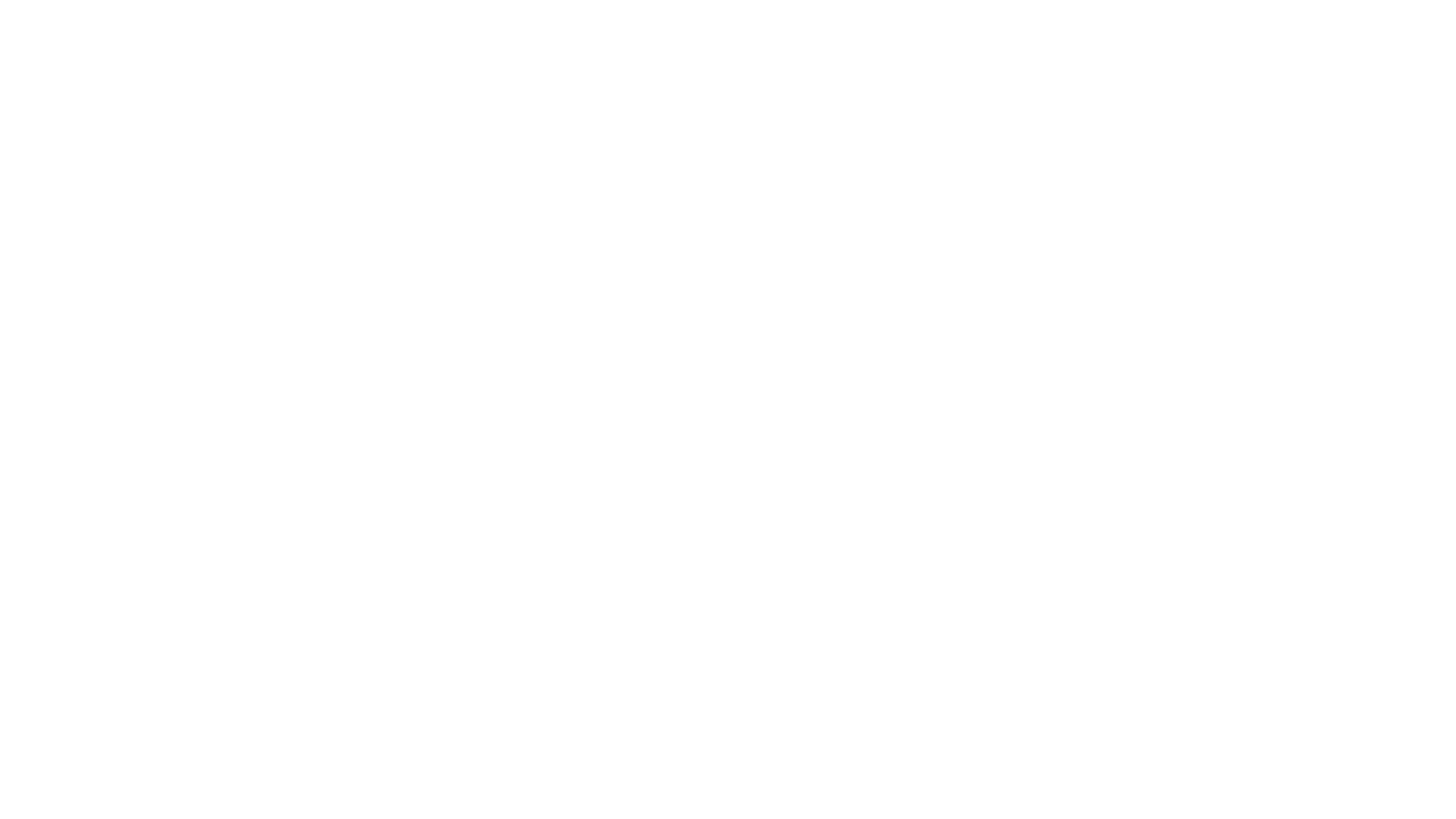 Water en energie in beeld
Les 4 Riool-Water-Zuiverings-Installatie
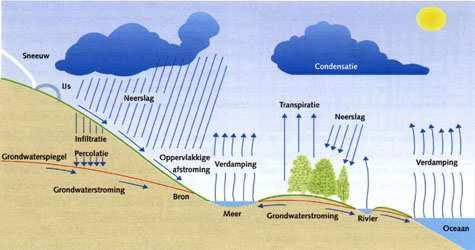 De natuurlijke weg van het water
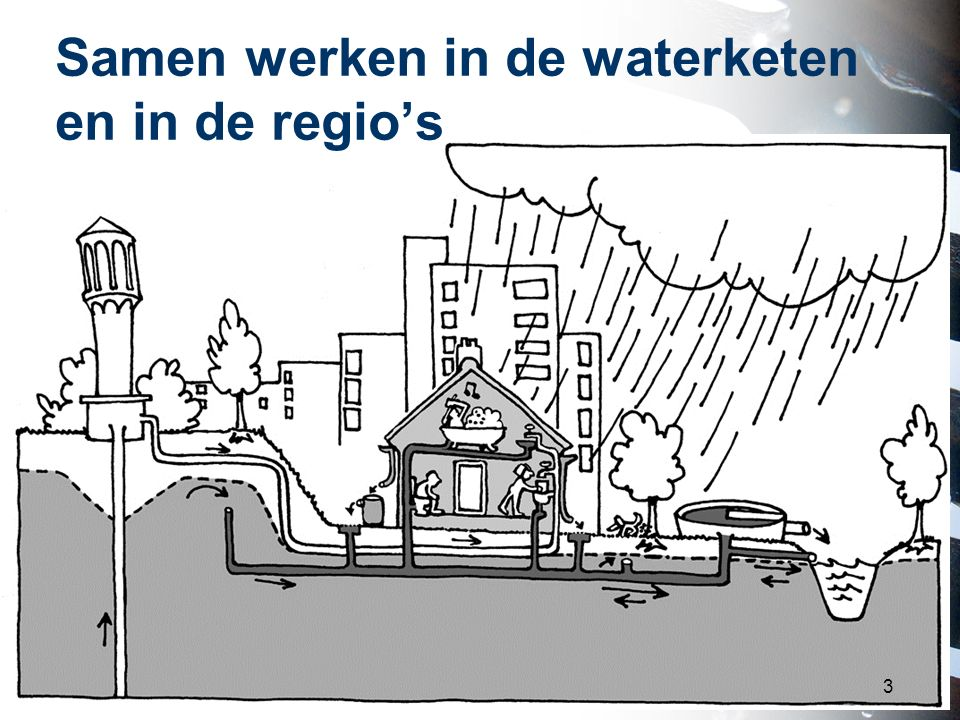 De ingrepen van de mens op het watersysteem
RWZI
Samenhang en partijen
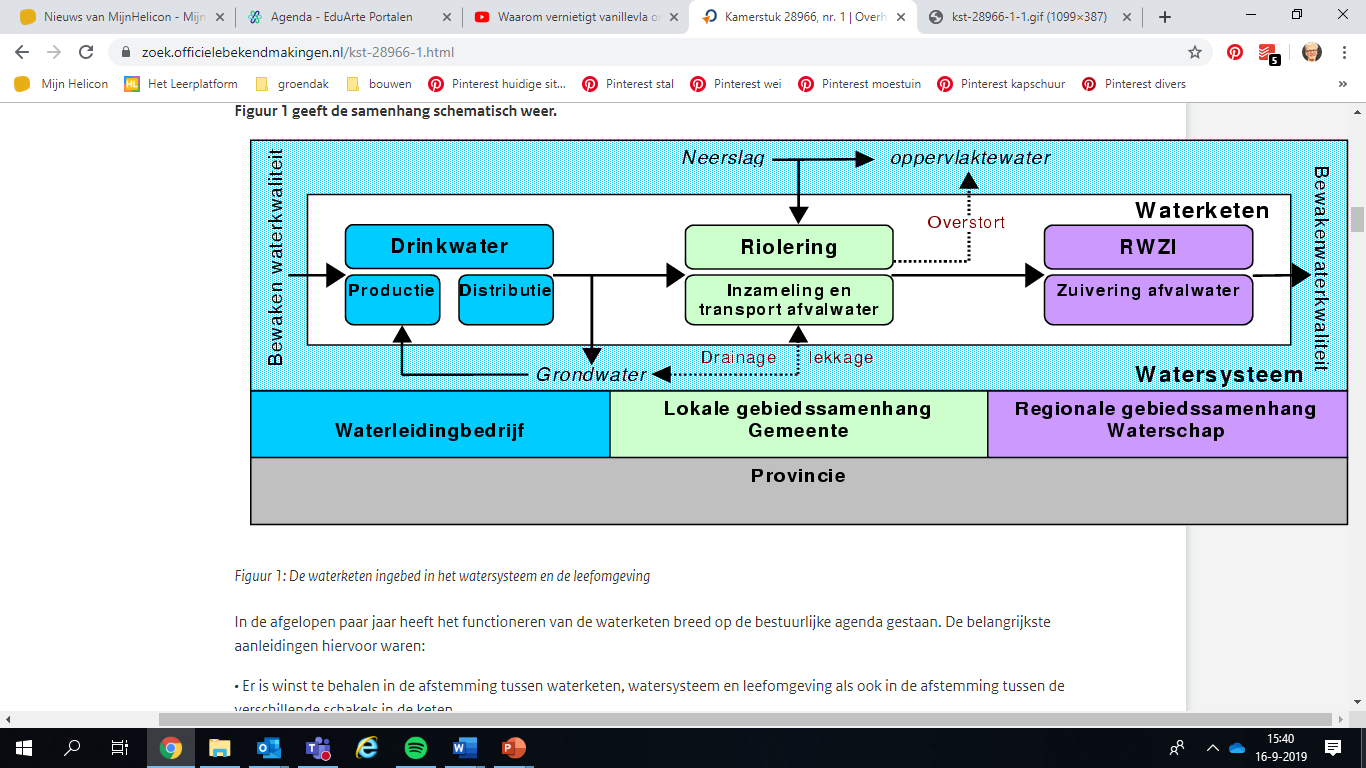 Stappen in de RWZI
Stap 1: Grofvuilverwijdering
Stap 2: Voorbezinking
Stap 3: Biologische reiniging
Stap 4: Nabezinking
Stap 1: Grofvuilverwijdering
Roosters
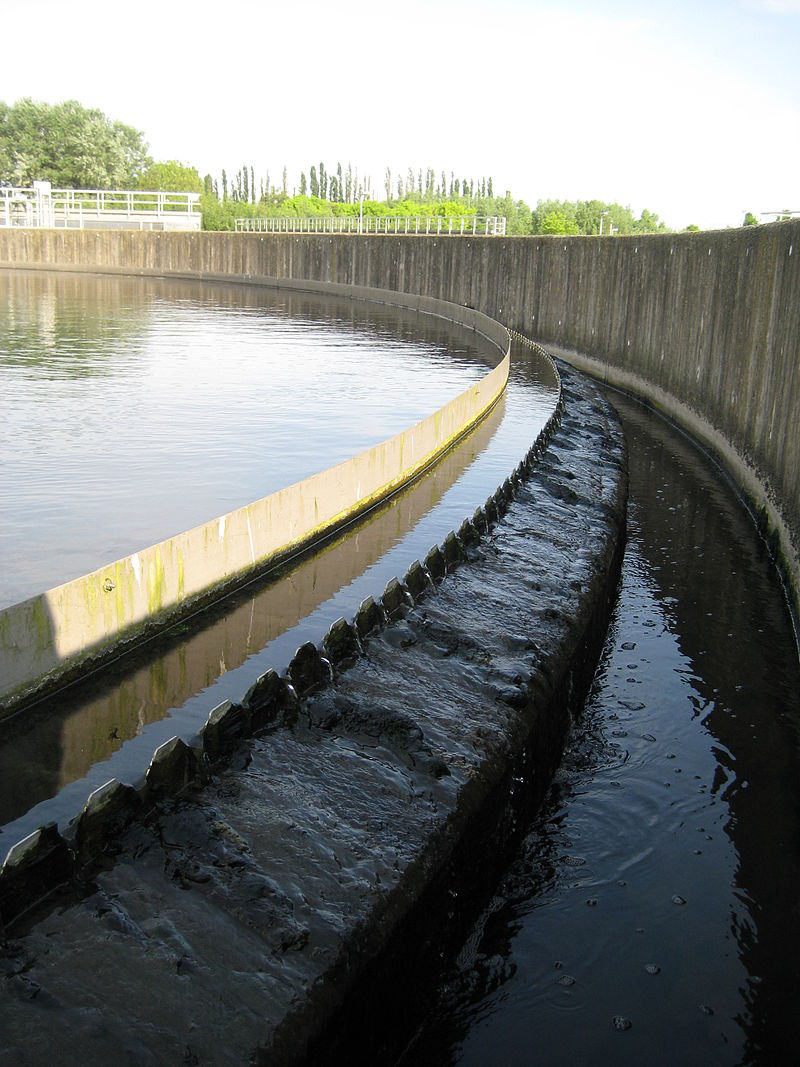 Stap 2: VoorbezinkingZware delen zinken naar de bodem en worden daar afgevoerdDrijvende delen worden afgeroomd
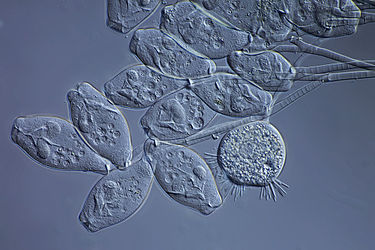 Stap 3: Biologische reiniging
Het actief slib bestaat uit een brede waaier van organismen. Door beluchting kunnen organismen hun werk doen.
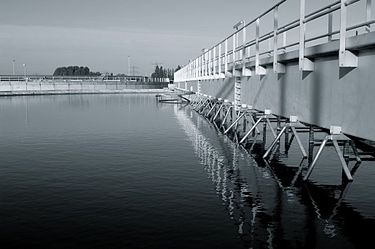 Stap 4: Nabezinking
Scheiding van water van actiefslibmengsel
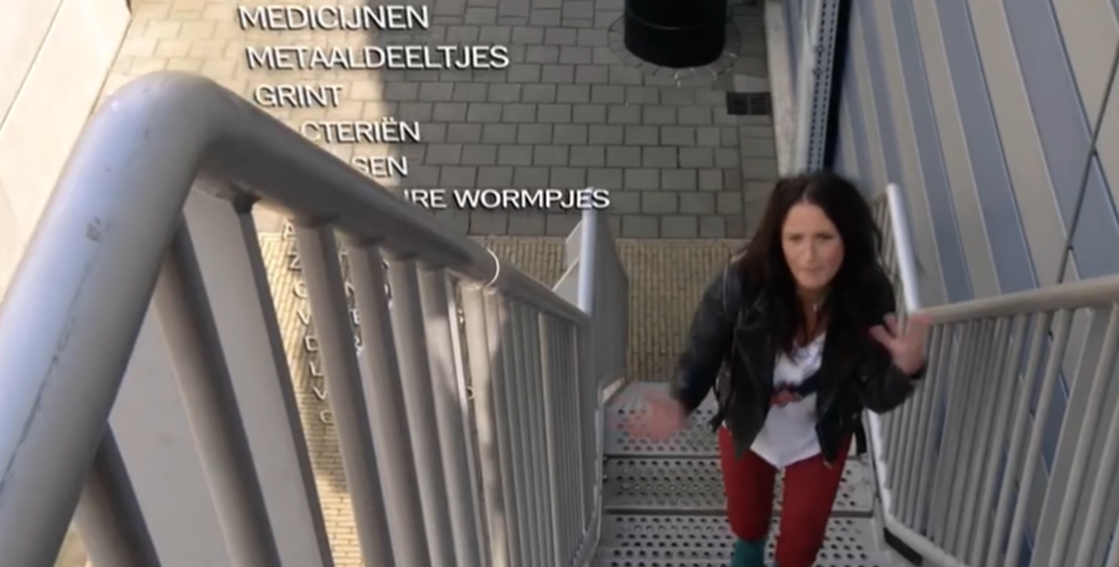 Van plas tot plas
Documentaire:
 https://www.youtube.com/watch?v=Z2w2vvI3Nnc
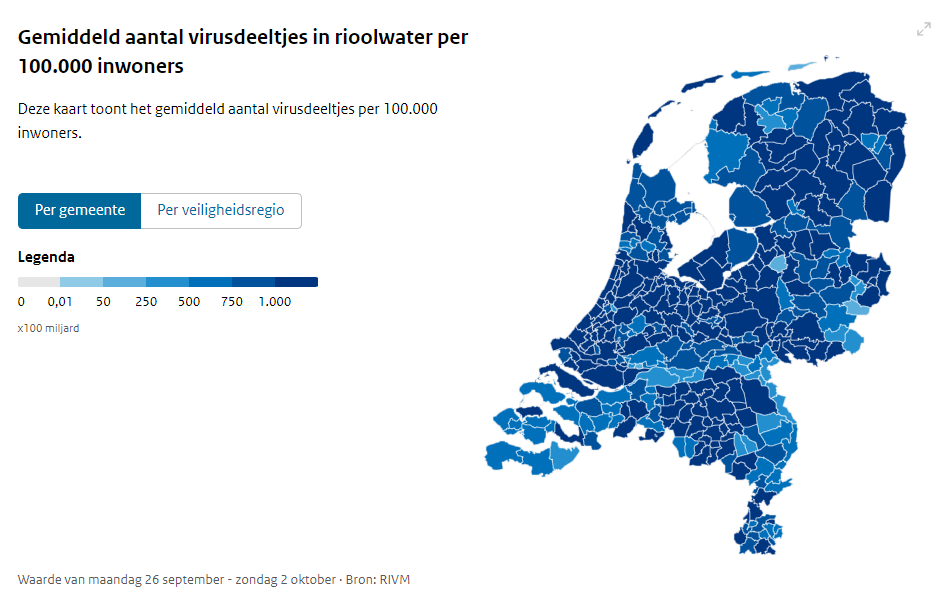 https://www.kwrwater.nl/actueel/wat-het-riool-vertelt-over-het-coronavirus/
Rioolwateranalyses drugs in 56 Europese steden: wat zeggen de cijfers?
2223 MLO LA2 Mijn verbruik
Samenwerken	
Dit product maak je alleen.
Lever je product in via Teams
Je wordt een groepje feedback friends geplaatst
Geef feedback op de producten van anderen en ontvang feedback

Deadline product: 21 oktober 2022
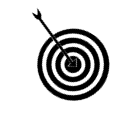 Leerdoel
Gegevens van eigen drinkwater- en elektriciteitsverbruik lezen en begrijpen. 
Advies geven voor energiebesparing bij jullie thuis. 
Gebruik maken van de juiste eenheden en grootheden van water & elektriciteit.
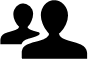 Product			
Je maakt een infografic met daarin:
Het drinkwaterverbruik bij jou thuis én het gemiddeld verbruik in Nederland (voor een vergelijkbare situatie) in m3 & €
Het elektriciteitsverbruik bij jou thuis én het gemiddeld verbruik in Nederland (voor een vergelijkbare situatie) in kWh & €
De energiemix die jullie thuis gebruiken (volgens contract) en de totale energiemix in Nederland
Schematische weergaven van het water (van de bron naar huis naar de verwerking)
Minimaal 3 concrete tips voor energiebesparing bij jullie thuis en de besparing die dit oplevert (in kWh & €).
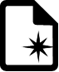 Bijeenkomsten
Lessen over water en elektriciteit in huis
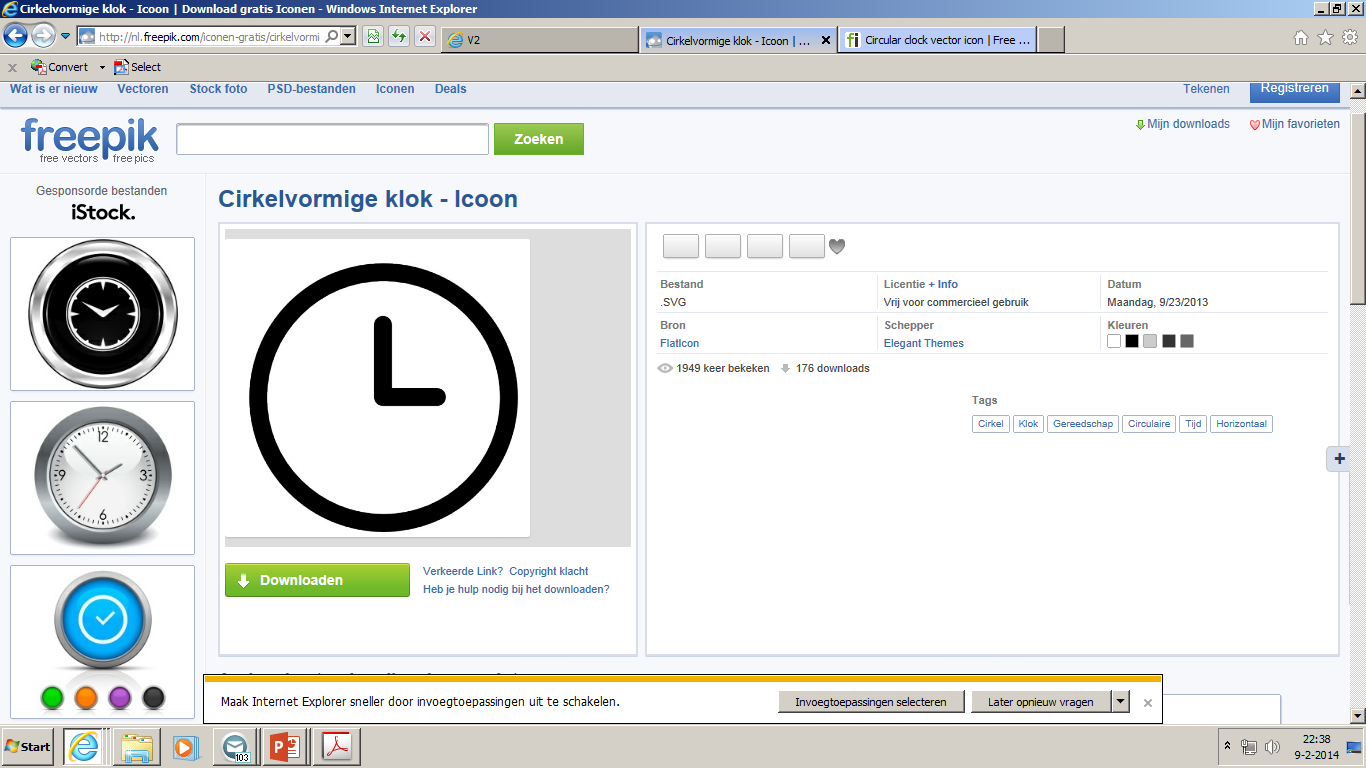 Bronnen
Energiejaarrekening, jaarafrekening van drinkwaterbedrijf
Presentaties van de les 
https://piktochart.com
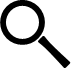 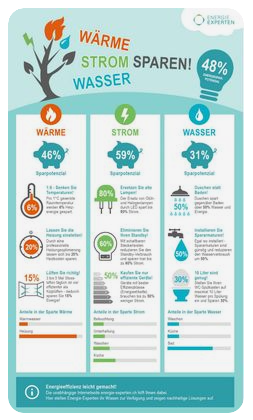 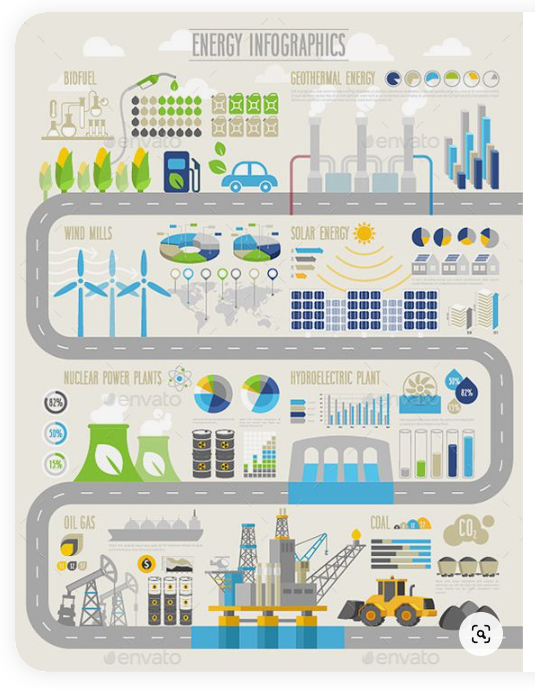 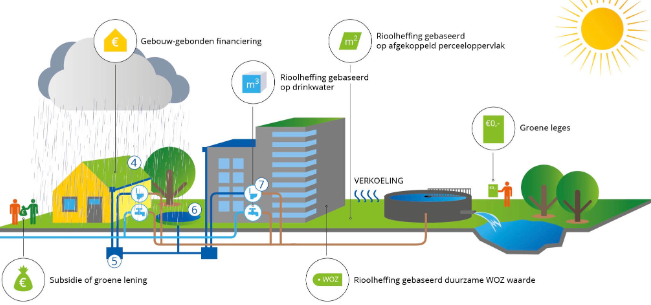 Stappen			 	        
Verzamel thuis en op internet de gegevens (zie bronnen)
Werk de concrete tips uit en bereken de verwachte besparing (in kWh/jr en  €).
Na het verzamelen van de data verwerk je deze in een duidelijke infografic die gebruikt kan worden tijdens het verhalencafé
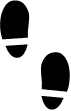 Opdracht
Zoek op internet één infografic die je aanspreekt (Pinterest staat er vol mee)
Geef drie redenen waarom het een goed voorbeeld is van een infografic

Ben je klaar: Kijk de documentaire van Plas tot Plas